Méthodologie de l’épreuve économique et juridique
Quelques rappels
Durée de l’épreuve : 2 heures
Coefficient 1
Deux parties :

PARTIE 1 : Exploitation des documents
PARTIE 2 : Ecrit structuré
OBJECTIFS PARTIE 2

Ré exploiter les données récoltées et répondre à une problématique de manière structurée
OBJECTIFS PARTIE 1

Analyser un corpus documentaire
Repérer l’information, la synthétiser
Dégager des idées principales
Remobiliser ses connaissances acquises en cours
Thématique : le marché de l’influence
Savoirs : le marché  définition obligatoire
Marché de l’influence
Premiers éléments de tendance du marché
Au cœur d’un marché ayant dépassé les 16 milliards de dollars en 2022, les influenceurs et créateurs de contenus sont devenus des acteurs essentiels du paysage digital mondial. Leur présence est forte dans le quotidien des consommateurs et nombreuses sont les entreprises faisant appel à leur notoriété pour promouvoir leurs produits et services sur les différents réseaux sociaux (Youtube, Instagram, Pinterest, Twitch…).
L’environnement économique :

Influenceurs / Créateurs de contenus
Agences et plateformes
Consommateurs
Entreprises
Etat
Afin de faciliter la mise en relation des influenceurs et de ces entreprises, de nouveaux acteurs ont émergé (plateformes, agences…) permettant de consolider un marché jusque-là très morcelé. Ainsi, on estime que le volume mondial d’offres de services liées au marketing d’influence a augmenté de 26 % rien qu’en 2021, pour atteindre près de 19 000 entreprises
Elément de la problématique : des dérives
Dans cet univers en constante évolution, des dérives ont rapidement été constatées, obligeant le législateur à intervenir dans de nombreux pays (promotion de produits illégaux ou dangereux, banalisation de la médecine, non-respect des règles sur la publicité…). En France, la loi du 9 juin 2023 vise à lutter contre les dérives de l’influence tout en mettant en place les moyens nécessaires à la protection des consommateurs. Les responsabilités de chacun y sont clarifiées et placent tous les acteurs face à leurs obligations (maîtrise des contenus pour les plates-formes, transparence et thèmes abordés pour les influenceurs…).
Intervention de l’Etat : loi
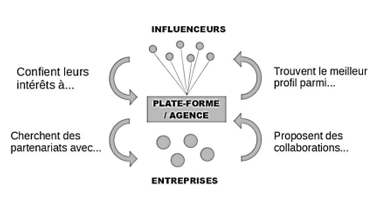 Ce qu’il faut comprendre
Acteurs : influenceurs (OFFRE) proposent leurs services aux entreprises pour améliorer leur notoriété (DEMANDE)
Marché de l’influence, très récent et en forte évolution
Problème : des dérives ont été constatées notamment dans la promotion de produits interdits, dangereux, des conseils de médecine…
Ces influenceurs passent de plus en plus par des agences et des plateformes
Nécessité d’encadrement du marché et de protection du consommateur  : intervention de l’Etat qui a fait voté une loi visant particulièrement les plateformes et les influenceurs.
Présentation de l’entreprise : HIBISCUS

Activité : fabrication de produits cosmétiques 

Spécificité : produits naturels, visée développement durable

Attentes : développer sa notoriété avec l’aide d’influenceurs de ses produits phares

 Au regard des dérives et du nouvel encadrement législatif, la société ne veut donc pas se tromper dans sa stratégie
C’est dans ce contexte que Papillon Hibiscus, une PME guadeloupéenne fabriquant des produits cosmétiques naturels et dont la vision est axée sur le développement durable, a décidé de développer sa stratégie marketing d’influence afin de promouvoir ses produits phares. Grâce à l’apport d’influenceurs reconnus, l’entreprise cherche surtout à apporter davantage de visibilité à ses produits et à développer la notoriété de sa marque auprès du grand public.
Vous effectuez votre période de formation en milieu professionnel (PFMP) au sein de cette entreprise guadeloupéenne. Suite à la promulgation de la loi du 9 juin 2023, la présidente de Papillon Hibiscus veut s’assurer de sa bonne compréhension du marché de l’influence avant de le développer au sein de la PME. Afin de la conforter dans sa prise de décision, elle vous demande de préparer un dossier général et complet pour répondre à la problématique suivante :

« Le développement du marché de l’influence doit-il être encadré ? »
1ère partie - Exploitation des documents
À l’aide du dossier documentaire et de vos connaissances, et afin de préparer au mieux l’étude qui vous a été confiée, effectuer le travail suivant :
Résumer en 8 à 10 lignes les idées principales du document 1.
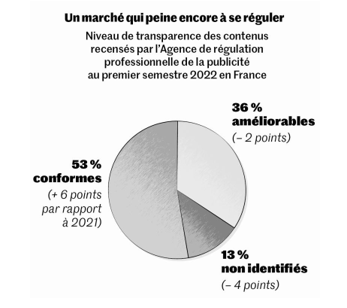 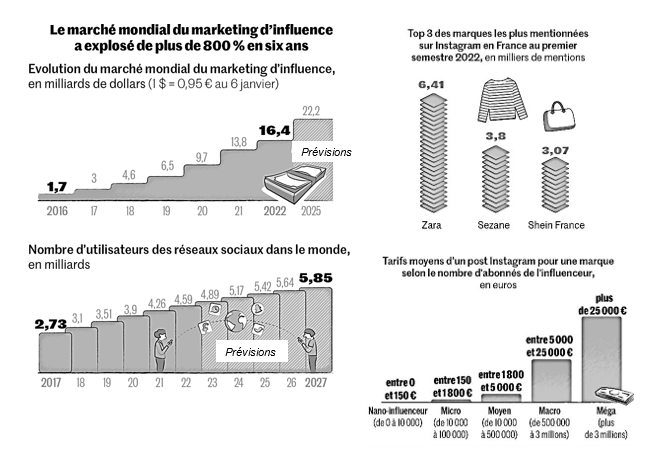 Poids 2022 : 16,4 milliards de dollars
Poids en nombre d’utilisateurs : 4,89
Poids financier pour une campagne : plus de 25000 € pour toucher 3 millions d’abonnés
Evolution : 800 % de CA six ans avec une prévision 2022 de 22,2 milliards
En 2027 il y aura quasiment 6 milliards d’utilisateurs des réseaux sociaux
Des marques très connues utilisent massivement les réseaux mais aussi des marques moins connues (SEZANE)
Encore trop de contenus problématiques (50 %)
Document 2 - Loi du 9 juin 2023 visant à encadrer l'influence commerciale
Avec la loi n° 2023-451 du 9 juin 2023 visant à encadrer l'influence commerciale et à lutter contre les dérives des influenceurs sur les réseaux sociaux, la France se hisse parmi les premiers pays au monde à se doter d’un cadre juridique visant à réguler le secteur de l’influence commerciale. 
Définition des influenceurs et des agents d’influenceurs 
L’article 1er de la loi donne une définition juridique de l’influenceur commercial. Sont considérées comme exerçant une activité d’influence commerciale par voie électronique, « les personnes physiques ou morales qui, à titre onéreux, mobilisent leur notoriété auprès de leur audience pour communiquer au public, par voie électronique, des contenus visant à faire la promotion, directement ou indirectement, de biens, de services ou d'une cause quelconque ». 
Le contrat liant l’influenceur et son agent. 
L’article 8 impose que le contrat entre l’influenceur, son agent ou les annonceurs soit, sous peine de nullité, rédigé par écrit. Doivent notamment faire l’objet de stipulations expresses la soumission du contrat au droit français, la nature des missions confiées, les informations relatives à l’identité des parties au contrat, leurs coordonnées postales et électroniques ainsi que leurs pays de résidence fiscale.
Les interdictions imposées aux influenceurs. 

L’article 4 de la loi susvisée interdit aux personnes exerçant une activité d’influence commerciale par voie électronique, la promotion, directe ou indirecte de la chirurgie et de la médecine esthétiques, « de produits, d'actes, de procédés, de techniques et de méthodes présentés comme comparables, préférables ou substituables à des actes, des protocoles ou des prescriptions thérapeutiques », de produits de nicotine, des produits et services financiers et d’abonnements à des conseils ou à des pronostics sportifs. 
Les obligations à destination des influenceurs. 

L’article 5 de la loi prévoit l’obligation pour les influenceurs d’indiquer de manière claire, lisible et identifiable, la mention « publicité » ou « collaboration commerciale » pour tout contenu faisant la promotion de biens, de services ou d’une cause quelconque. L’absence d’une telle mention constitue une pratique commerciale trompeuse par omission et pourra être punie de deux ans d’emprisonnement et de 300 000 € d’amende. 
Ce même article prévoit l’obligation de la mention « images retouchées » sur les contenus ayant fait l’objet d’une modification « par tous procédés de traitement d'image visant à affiner ou à épaissir la silhouette ou à modifier l'apparence du visage », ou encore l’obligation de la mention « images virtuelles » s’agissant des productions de contenu par une intelligence artificielle. 
D’après economie.gouv.fr
Document 2 - Loi du 9 juin 2023 visant à encadrer l'influence commerciale
Avec la loi n° 2023-451 du 9 juin 2023 visant à encadrer l'influence commerciale et à lutter contre les dérives des influenceurs sur les réseaux sociaux, la France se hisse parmi les premiers pays au monde à se doter d’un cadre juridique visant à réguler le secteur de l’influence commerciale. 
Définition des influenceurs et des agents d’influenceurs 
L’article 1er de la loi donne une définition juridique de l’influenceur commercial. Sont considérées comme exerçant une activité d’influence commerciale par voie électronique, « les personnes physiques ou morales qui, à titre onéreux, mobilisent leur notoriété auprès de leur audience pour communiquer au public, par voie électronique, des contenus visant à faire la promotion, directement ou indirectement, de biens, de services ou d'une cause quelconque ». 
Le contrat liant l’influenceur et son agent. 
L’article 8 impose que le contrat entre l’influenceur, son agent ou les annonceurs soit, sous peine de nullité, rédigé par écrit. Doivent notamment faire l’objet de stipulations expresses la soumission du contrat au droit français, la nature des missions confiées, les informations relatives à l’identité des parties au contrat, leurs coordonnées postales et électroniques ainsi que leurs pays de résidence fiscale.
Les interdictions imposées aux influenceurs. 
L’article 4 de la loi susvisée interdit aux personnes exerçant une activité d’influence commerciale par voie électronique, la promotion, directe ou indirecte de la chirurgie et de la médecine esthétiques, « de produits, d'actes, de procédés, de techniques et de méthodes présentés comme comparables, préférables ou substituables à des actes, des protocoles ou des prescriptions thérapeutiques », de produits de nicotine, des produits et services financiers et d’abonnements à des conseils ou à des pronostics sportifs. 
Les obligations à destination des influenceurs. 
L’article 5 de la loi prévoit l’obligation pour les influenceurs d’indiquer de manière claire, lisible et identifiable, la mention « publicité » ou « collaboration commerciale » pour tout contenu faisant la promotion de biens, de services ou d’une cause quelconque. L’absence d’une telle mention constitue une pratique commerciale trompeuse par omission et pourra être punie de deux ans d’emprisonnement et de 300 000 € d’amende. 
Ce même article prévoit l’obligation de la mention « images retouchées » sur les contenus ayant fait l’objet d’une modification « par tous procédés de traitement d'image visant à affiner ou à épaissir la silhouette ou à modifier l'apparence du visage », ou encore l’obligation de la mention « images virtuelles » s’agissant des productions de contenu par une intelligence artificielle. 
D’après economie.gouv.fr
La France est un des premiers pays à encadrer légalement les usages des influenceurs sur la consommation.

Un influenceur est une personne physique ou morale qui use de sa notoriété pour faire la promotion d’un bien ou d’un service par voie électronique.

La loi impose un contrat écrit mentionnant l’identité des parties, la nature des missions, les coordonnées postales et le pays de résidence fiscale.

Tout comportement contraire à la loi peut être sanctionné d’une peine de 2 ans d’emprisonnement et jusqu’à 300000 € d’amende. 

La loi interdit la promotion des actes médicaux et de chirurgie esthétique, la valorisation des paris sportifs.
Elle oblige les influenceurs à faire apparaître les mentions « collaboration commerciale », « image retouchée », « image virtuelle » sous chaque publication  de nature commerciale.
3. Répondre aux questions suivantes : 

3.1. Expliciter l’expression soulignée dans le contexte (page 2) : « Dans cet univers en constante évolution, des dérives ont rapidement été constatées, obligeant le législateur à intervenir […] » 

3.2. Quelles vont être les conséquences de la loi du 9 juin 2023 sur les pratiques des influenceurs ?
3. Répondre aux questions suivantes : 

3.1. Expliciter l’expression soulignée dans le contexte (page 2) : « Dans cet univers en constante évolution, des dérives ont rapidement été constatées, obligeant le législateur à intervenir […] » 

Le marché de l’influence connaît une expansion très importante. Les usages numériques (réseaux sociaux notamment) permettent aux marques d’accroître leur audience, elles utilisent pour cela des influenceurs.  

Les dérives constatées reposent sur des usages trompeurs de la part d’influenceurs (60 % selon la répression des fraudes) faisant la promotion de biens/services pouvant soit représenter un danger pour la santé, soit étant trompeur (partenariat commercial déguisé). 500 000 signalements ont été enregistrés. 

Ce marché a donc besoin du législateur pour réguler les relations entre les acteurs.

3.2. Quelles vont être les conséquences de la loi du 9 juin 2023 sur les pratiques des influenceurs ?
Obligations : contrat écrit, stipulant des mentions obligatoires / faire apparaître des mentions obligatoires (partenariat commercial, image retouchée, image virtuelle) 

Interdictions : de faire la promotion de la médecine, chirurgie esthétique, nicotine, paris sportifs

Sanctions : 2 ans d’emprisonnement, 300 000 € d’amende
2ème partie - Écrit structuré

À l'aide de vos connaissances et du dossier joint, rédiger une réponse structurée et argumentée (en suivant le plan proposé ci-dessous) à la question posée par madame Arron :

« Le développement du marché de l’influence doit-il être encadré ? »

Dans une introduction, présenter la problématique, expliciter ses concepts essentiels et annoncer le plan
Une croissance économique forte entraînant l’arrivée de nombreux acteurs.

a. Un marché en plein essor.
b. Des acteurs multiples aux relations nouvelles.

II. Un encadrement juridique nécessaire.

a. Des métiers nouveaux à encadrer.
b. Des consommateurs à protéger.

Dans une conclusion, répondre de manière synthétique à la problématique.
Plan de type : pourquoi, comment ?
OBJECTIFS :

Repérer les enjeux du marché de l’influence :

Etudier l’essor du marché
Etudier les relations entre les agents sur ce marché

Préciser comment il doit être encadré : 
Préciser les métiers à encadrer (influenceurs, agence)
Décrire comment le législateur protège les consommateurs
INTRODUCTION EN TROIS PARTIES

Phrase d’accroche présentant la problématique

Explicitation des concepts (des termes économiques et ou juridiques importants)

Annonce du plan
Introduction
Le marché mondial de l’influence est un marché en pleine évolution. Les entreprises ont de plus en plus recours aux créateurs de contenus et influenceurs via des agences ou plateformes afin de développer leur stratégie commerciale. Or, des abus ont été constatés qui ont amené le législateur à encadrer les pratiques permettant une meilleure régulation de ce marché et ainsi protéger la partie la plus faible, c’est-à-dire le consommateur. 

Ce développement de marché doit-il être encadré ?

Dans un commentaire nous étudierons dans une première partie l’importance de ce marché et les nouveaux acteurs qui sont apparus, dans une seconde partie nous aborderons les moyens mis en œuvre pour encadrer les pratiques sur ce marché et protéger le consommateur.
Partie 1
Une croissance économique forte entraînant l’arrivée de nombreux acteurs.

Un marché en plein essor.

Rappels des chiffres clés (évolution), poids économique, poids en termes d’utilisateurs. Reprendre les données des graphiques. 

b. Des acteurs multiples aux relations nouvelles.

De nouveaux acteurs sur ce marché (agents, plateformes, influenceurs) sont désormais apparus. Ils permettent à des marques émergentes ou renommées de développer leur stratégie commerciale et leurs ventes. Ces marques sont prêtes à investir des milliers d’euros dans des influenceurs ayant une certaine renommée,
Partie 2
II. Un encadrement juridique nécessaire.

Des métiers nouveaux à encadrer.

Le législateur permet de définir désormais le métier d’influenceur et les liens que ce dernier entretien avec son agent. 


b. Des consommateurs à protéger.

Loi de protection (obligations, interdictions, sanction)
Actions de la DGGCRF
Plateforme de signalement

Dans une conclusion, répondre de manière synthétique à la problématique.